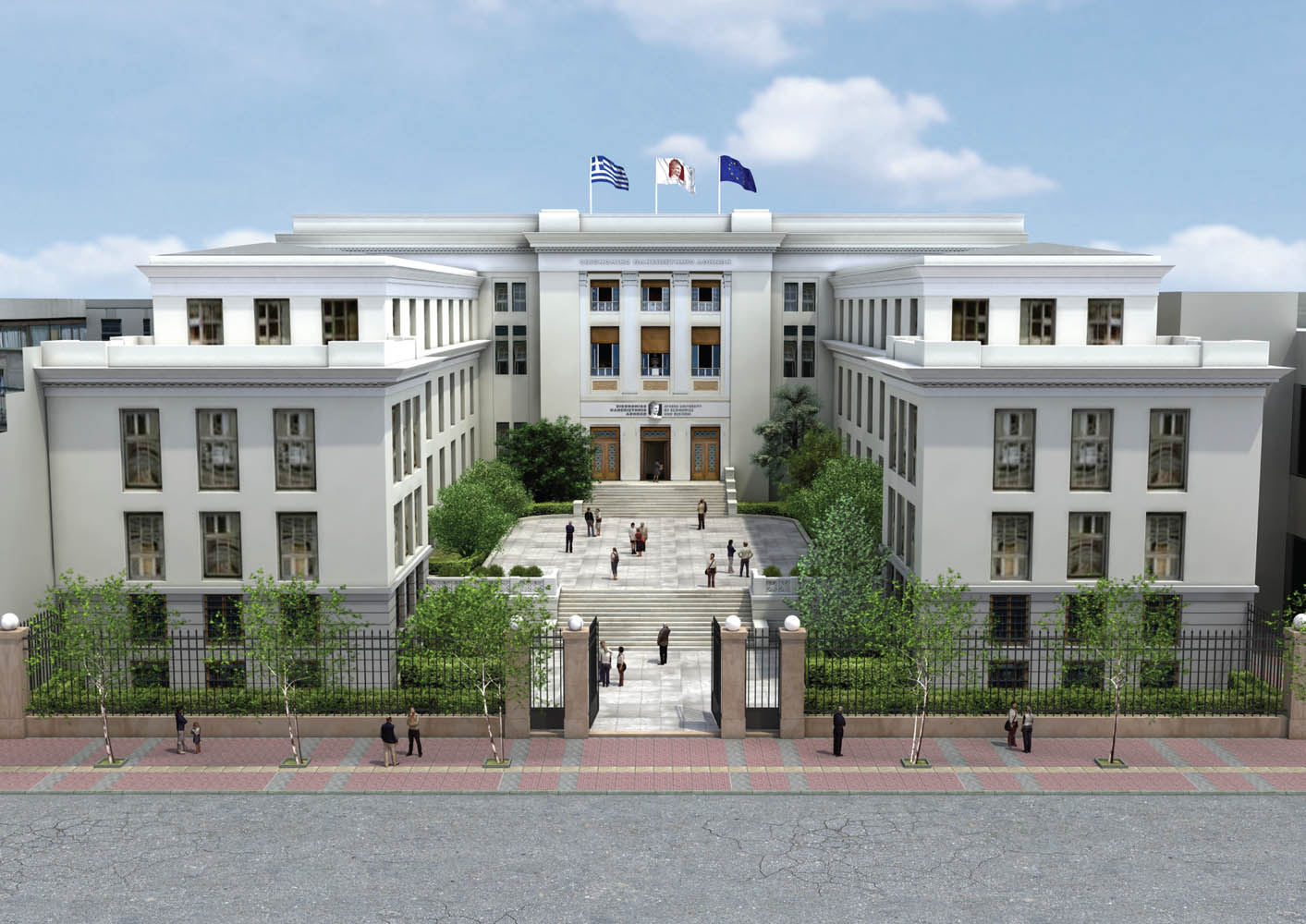 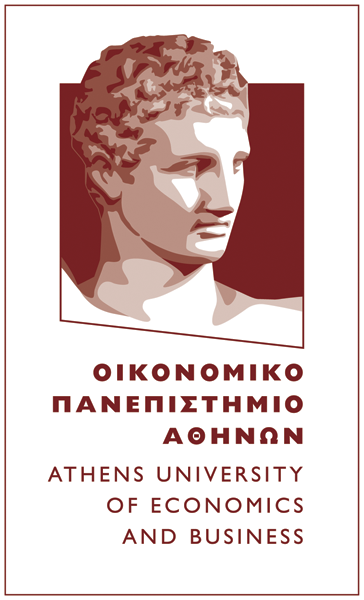 Σύγχρονες εξελίξεις στον χώρο της προσέλκυσης και επιλογής προσωπικού: ο ρόλος της τεχνολογίας
Ιωάννης Νικολάου
Αναπληρωτής Καθηγητής
 Διευθυντής ΜΠΣ στη Διοίκηση Ανθρώπινου Δυναμικού
Περίγραμμα
Παραδοσιακές μέθοδοι προσέλκυσης και επιλογής
Σύγχρονες μέθοδοι προσέλκυσης και επιλογής
Ο ρόλος της τεχνολογίας
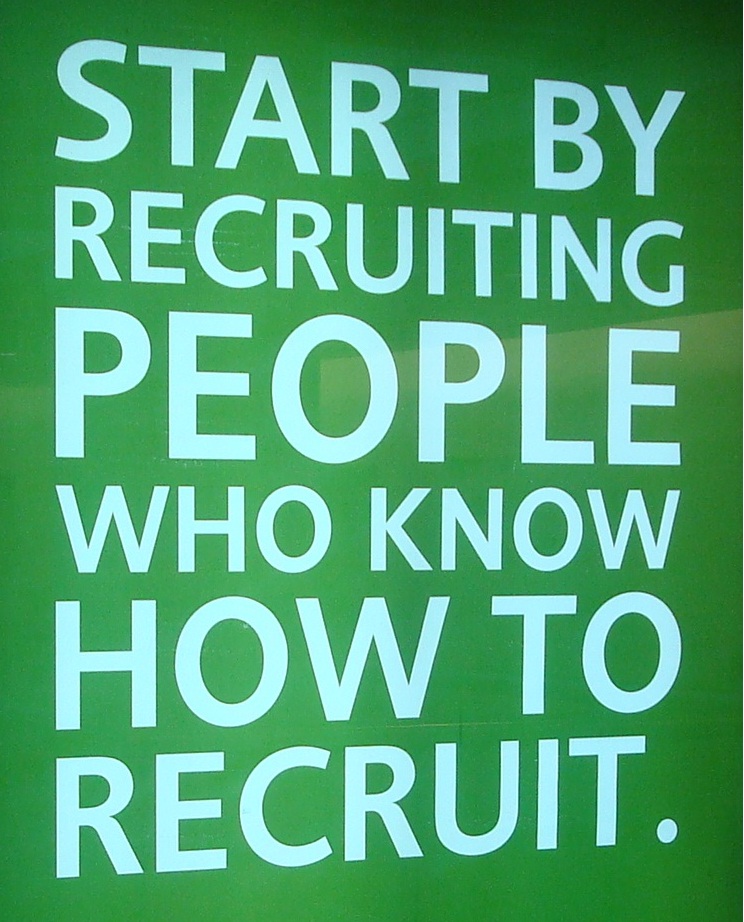 Ιωάννης Νικολάου, Οικονομικό Πανεπιστήμιο Αθηνών
Προσέλκυση Ανθρώπινου Δυναμικού
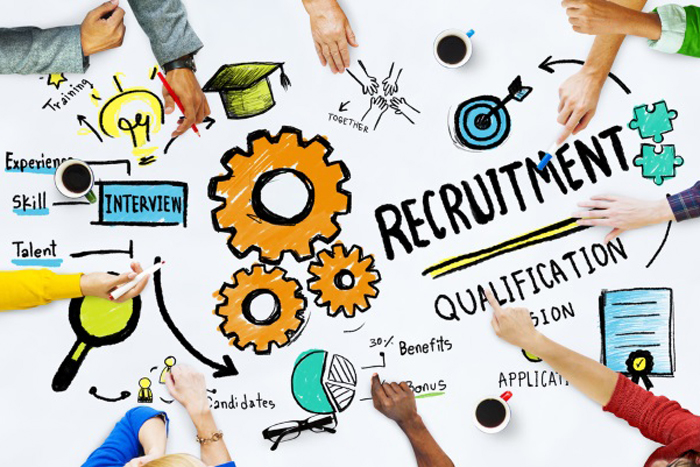 Ιωάννης Νικολάου, Οικονομικό Πανεπιστήμιο Αθηνών
Παραδοσιακές μέθοδοι προσέλκυσης προσωπικού
Εσωτερική ή Εξωτερική Προσέλκυση
Μέθοδοι Εξωτερικής Προσέλκυσης: 
Προκήρυξη-Αγγελία
Έντυπη αίτηση 
Συστάσεις  
Δίκτυο Γνωστών & Φίλων
Γραφεία Διασύνδεσης / Πανεπιστήμια
Ιωάννης Νικολάου, Οικονομικό Πανεπιστήμιο Αθηνών
[Speaker Notes: Εσωτερική ή Εξωτερική Προσέλκυση 
Προκήρυξη-Αγγελία
Έντυπη αίτηση (Application Blank)
Συστάσεις (Referrals) 
Δίκτυο Γνωστών & Φίλων
Γραφεία Διασύνδεσης / Πανεπιστήμια]
Σύγχρονες μέθοδοι προσέλκυσης (1/4)
Προγράμματα Συστάσεων Εργαζομένων
Διαδικτυακές Αιτήσεις 
O ρόλος του Διαδικτύου
Ιστοσελίδες Κοινωνικής Δικτύωσης 
Εταιρική Εικόνα 
Αντιδράσεις Υποψηφίων 
Word of Mouth  vs. Word of «Mouse»
Ιωάννης Νικολάου, Οικονομικό Πανεπιστήμιο Αθηνών
[Speaker Notes: Προγράμματα Συστάσεων Εργαζομένων
Διαδικτυακές Αιτήσεις (Weighted Application Blanks)
O ρόλος του Διαδικτύου 
Ιστοσελίδες Κοινωνικής Δικτύωσης (Social Networking Websites)
Εταιρική Εικόνα (Employer Branding)
Αντιδράσεις Υποψηφίων (Applicant Reactions)
Word of Mouth  vs. Word of «Mouse»]
Σύγχρονες μέθοδοι προσέλκυσης (2/4)
O ρόλος του Διαδικτύου
Εταιρικές Ιστοσελίδες 
Ιστοσελίδες Αναζήτησης Εργασίας 
Συστήματα Παρακολούθησης Υποψηφίων
Διευκόλυνση της διαχείρισης των αιτήσεων και της διαδικασίας επιλογής
Ιωάννης Νικολάου, Οικονομικό Πανεπιστήμιο Αθηνών
[Speaker Notes: O ρόλος του Διαδικτύου
Εταιρικές Ιστοσελίδες (Company Career Pages)
Ιστοσελίδες Αναζήτησης Εργασίας (Job Boards)
Συστήματα Παρακολούθησης Υποψηφίων (Applicant Tracking Systems)
	Διευκόλυνση της διαχείρισης των αιτήσεων και της διαδικασίας επιλογής]
Σύγχρονες μέθοδοι προσέλκυσης (3/4)
Ιστοσελίδες Κοινωνικής Δικτύωσης 
Ευρύτατη χρήση τους και στην Ελλάδα τόσο από τις εταιρείες όσο και από τους υποψήφιους
Ιδιαίτερα χρήσιμες για την προσέγγιση μη-ενεργών υποψηφίων
Σημαντικά θέματα ιδιωτικότητας και χρήσης / αξιοποίησης των πληροφορίων

Nikolaou, I. (2014). Social Networking Web Sites in Job Search and Employee Recruitment. International Journal of Selection and Assessment, 22(2), 179-189. 
Nikolaou, I., Bauer, T.N & Truxillo, D.M. (2015). Applicant Reactions to Selection Methods: An overview of recent research and suggestions for the future. In I. Nikolaou & J. K. Oostrom (Eds.) Employee Recruitment, Selection, and Assessment. Contemporary Issues for Theory and Practice (pp. 80-96). Hove, East Sussex: Routledge.
Ιωάννης Νικολάου, Οικονομικό Πανεπιστήμιο Αθηνών
[Speaker Notes: Ιστοσελίδες Κοινωνικής Δικτύωσης (Social Networking Websites)]
Σύγχρονες μέθοδοι προσέλκυσης (4/4)
Εταιρική Εικόνα
Αντιδράσεις Υποψηφίων στις πρακτικές προσέλκυσης-επιλογής
“The method sends a signal”
Word of Mouth  vs. Word of «Mouse»


Nikolaou, I. (2011). Core processes and applicant reactions to the employment interview: an exploratory study in Greece. International Journal of Human Resource Management, 22(10), 2185-2201. 
Nikolaou, I., & Judge, T. A. (2007). Fairness reactions to personnel selection techniques in Greece: The role of core self-evaluations. International Journal of Selection and Assessment, 15(2), 206-219.
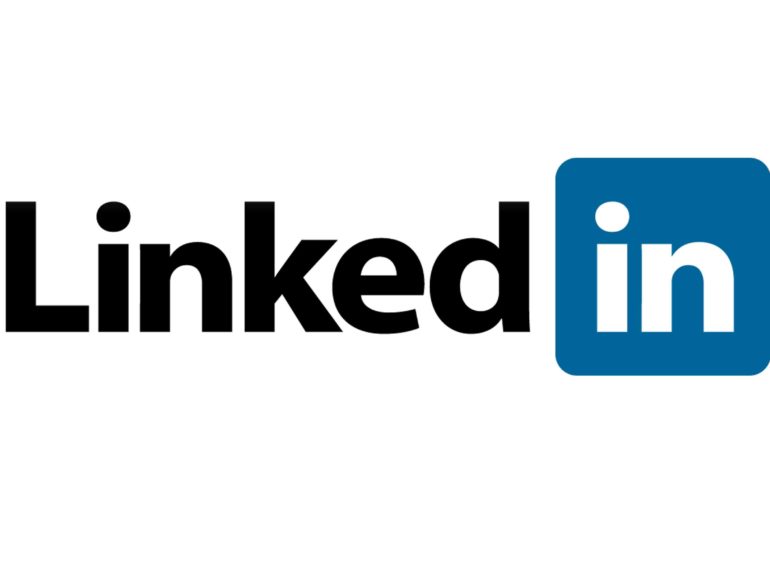 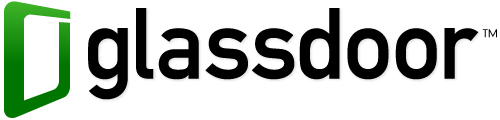 Ιωάννης Νικολάου, Οικονομικό Πανεπιστήμιο Αθηνών
Επιλογή Ανθρώπινου Δυναμικού
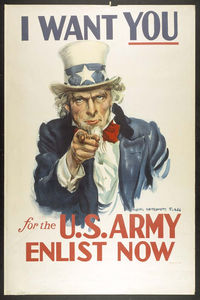 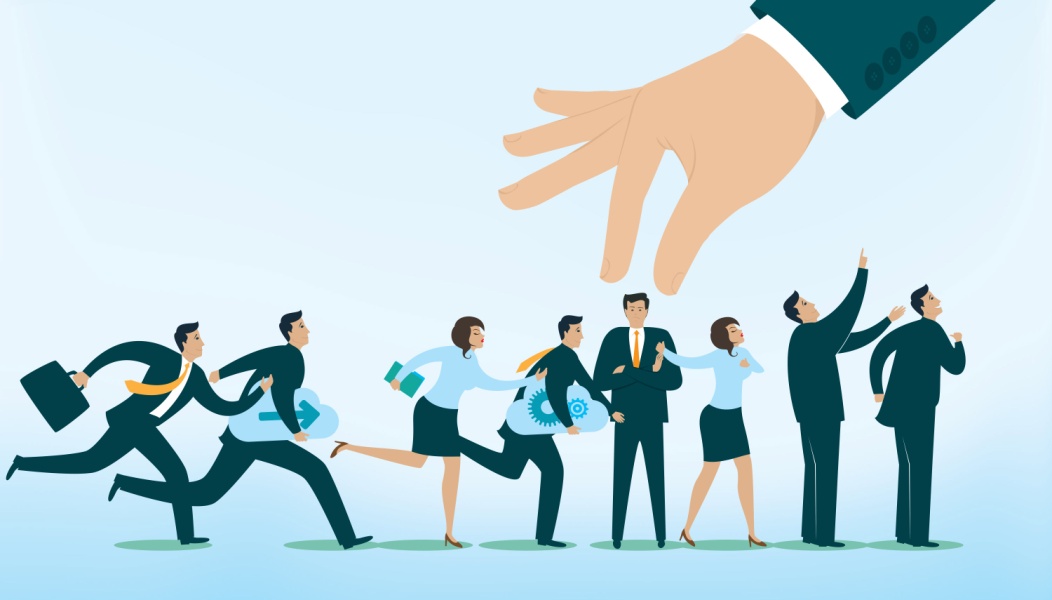 Ιωάννης Νικολάου, Οικονομικό Πανεπιστήμιο Αθηνών
Παραδοσιακές μέθοδοι επιλογής προσωπικού
Συνέντευξη
Ψυχομετρικά Τεστ 
Δείγμα Έργου
Κέντρα Επιλογής/Αξιολόγησης/Ανάπτυξης
Ιωάννης Νικολάου, Οικονομικό Πανεπιστήμιο Αθηνών
[Speaker Notes: Συνέντευξη
Ψυχομετρικά Τεστ (Psychometric Tests)
Δείγμα Έργου (Work Samples)
Κέντρα Επιλογής/Αξιολόγησης/Ανάπτυξης (Assessment & Development Centres)]
Σύγχρονες μέθοδοι επιλογής (1/4)
Ψηφιακή Συνέντευξη 
Διαδικτυακή Αξιολόγηση 
Αντικειμενική Αξιολόγηση
Παιχνιδοποίηση – Αξιολόγηση μέσω παιχνιδιού
Ερωτηματολόγια Αξιολόγησης Υποθετικών Καταστάσεων
Ιωάννης Νικολάου, Οικονομικό Πανεπιστήμιο Αθηνών
[Speaker Notes: Ψηφιακή Συνέντευξη (Digital Interviewing)
Διαδικτυακή Αξιολόγηση (On-line assessment)
Αντικειμενική Αξιολόγηση υπό Επίβλεψη ή μη (Proctored vs. Unproctored Τesting)
Παιχνιδοποίηση – Αξιολόγηση μέσω παιχνιδιού (Gamification / Games-based Assessment)
Ερωτηματολόγια Αξιολόγησης Υποθετικών Καταστάσεων (Situational Judgement Tests)]
Σύγχρονες μέθοδοι επιλογής (2/4)
Ψηφιακή Συνέντευξη
Ασύγχρονη συνέντευξη με την χρήση εξειδικευμένων πλατφορμών
Πλεονεκτήματα: Big Data, Text Analytics, Voice Mining, μείωση χρόνου, ομοιόμορφη διαδικασία συνέντευξης
Μειονεκτήματα: Απρόσωπη διαδικασία
Ιωάννης Νικολάου, Οικονομικό Πανεπιστήμιο Αθηνών
Σύγχρονες μέθοδοι επιλογής (3/4)
Διαδικτυακή Αξιολόγηση
Αντικειμενική Αξιολόγηση
Τεστ Ικανοτήτων (η πιο έγκυρη μέθοδος επιλογής προσωπικού .50)
Τεστ Προσωπικότητας
Τεστ Γενικών Γνώσεων-Δεξιοτήτων (ΑΣΕΠ)
Αξιολόγηση υπό Επίβλεψη ή μη 
Παιχνιδοποίηση – Αξιολόγηση μέσω παιχνιδιού
Αξιολόγηση ικανοτήτων, χαρακτηριστικών προσωπικότητας, διαπροσωπικών δεξιοτήτων
Ιωάννης Νικολάου, Οικονομικό Πανεπιστήμιο Αθηνών
[Speaker Notes: Αξιολόγηση υπό Επίβλεψη ή μη (Proctored vs. Unproctored Τesting)]
Σύγχρονες μέθοδοι επιλογής (4/4)
Ερωτηματολόγια Αξιολόγησης Υποθετικών Καταστάσεων
Αντικειμενική Αξιολόγηση
Παρουσίαση σεναρίου και πιθανών απαντήσεων (πολλαπλής επιλογής)
Αξιολόγηση δεξιοτήτων αλλά και γνώσεων
Έντυπη, διαδικτυακή, video χορήγηση 
Προβλεπτική εγκυρότητα μεταξύ .26 και .34
Ιωάννης Νικολάου, Οικονομικό Πανεπιστήμιο Αθηνών
Παράδειγμα Ερωτηματολογίου Αξιολόγησης Υποθετικών Καταστάσεων
Η εταιρία στην οποία εργάζεσαι λανσάρει ένα νέο προϊόν. Σου έχει ζητηθεί να επικοινωνήσεις με το υπάρχον πελατολόγιο και να καταφέρεις να το προωθήσεις μέσα σε 2 μήνες ενώ κανονικά χρειάζεσαι 5 μήνες. Δεν σου έχουν δοθεί οδηγίες πώς θα τα βγάλεις πέρα, ενώ τους επόμενους 2 μήνες ολοκληρώνεις το μεταπτυχιακό  πρόγραμμα σπουδών που παρακολουθείς. Πώς το διαχειρίζεσαι;
Ιωάννης Νικολάου, Οικονομικό Πανεπιστήμιο Αθηνών
Κλείνοντας…
Ο κρίσιμος ρόλος της προσέλκυσης και της εικόνας του δημόσιου τομέα: 
Είναι ο Δημόσιος Τομέας εργοδότης επιλογής (employer of choice) ή εργοδότης ανάγκης;
Γιατί κάποιος να εργαστεί στον Δημόσιο Τομέα;
Εργασιακή Σταθερότητα-Ασφάλεια vs. Εργασιακή Εξέλιξη και Αξιοκρατία
Ιωάννης Νικολάου, Οικονομικό Πανεπιστήμιο Αθηνών
Κλείνοντας…
Η προσέλκυση/επιλογή δεν μπορεί να λειτουργήσει ανεξάρτητα από τις υπόλοιπες πρακτικές Διοίκησης Ανθρώπινου Δυναμικού.
Και, η τεχνολογία βοηθάει, υποστηρίζει αλλά δεν λύνει τα προβλήματα…
Ιωάννης Νικολάου, Οικονομικό Πανεπιστήμιο Αθηνών
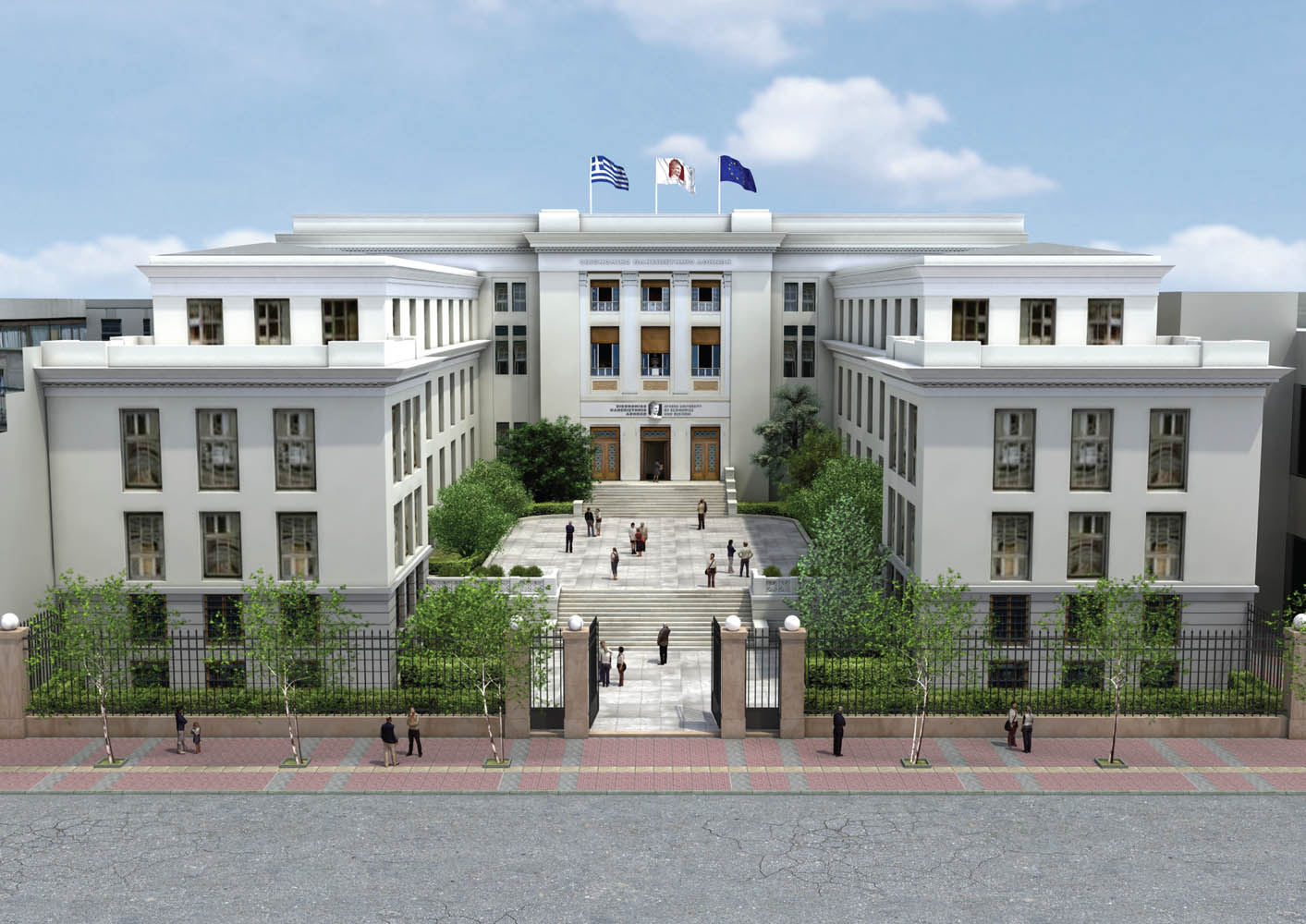 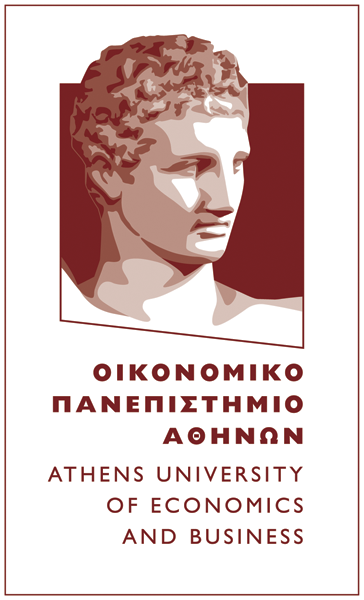 Σύγχρονες εξελίξεις στον χώρο της προσέλκυσης και επιλογής προσωπικού: ο ρόλος της τεχνολογίας
Ιωάννης Νικολάου
Αναπληρωτής Καθηγητής
 Διευθυντής ΜΠΣ στη Διοίκηση Ανθρώπινου Δυναμικού